Mas Desafíos
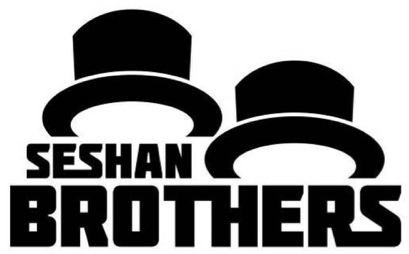 Lección de Programación PARA Principiantes
Desafíos de esta lección
El año pasado nos topamos con un conjunto de videos por un maestro de robótica en Texas
El uso el material de EV3Lessons combinado con sus propios ideas para proyectos.
Este tutorial es una colección de desafíos creados por Thom Gibson en Headwaters School en Austin Texas, EE.UU. 
Los desafíos son reproducidos aquí con su permiso. Por favor, dale crédito a Thom Gibson por el trabajo.
Para cada desafío, el Sr. Gibson proporciona una descripción de los requerimientos, una rubrica del proyecto, así como una hoja de reflexión del proyecto. 
Links de los videos de las clases del Sr. Gibson también han sido proporcionados para inspiración.
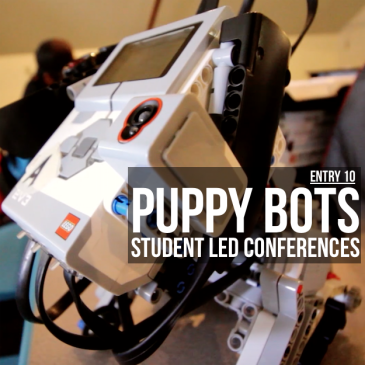 Creditos de Imagen: Thom Gibson
2
© EV3Lessons.com, 2017, (Last edit: 4/07/2017)
Proyecto del buscador de oro
Requrimientos del proyecto
Encuentra 3 piezas de papel amarillo colocados aleatoriamente sobre una  mesa utilizando el sensor de color, sin que se caiga de la mesa

Nota de EV3Lessons: Es una buena idea probar si el papel de color es reconocido fácilmente por el sensor de color. Cuanto más cerca está el sensor de color LEGO de los colores, mejor. Hemos encontrado que en lugar de papel de construcción para niños, cartulina más gruesa con colores más vivos funcionan mejor con el sensor de color EV3. Puede utilizar la vista Puerto para comprobar el papel.
Videos:
https://youtu.be/8LnsCfJbRFY
https://youtu.be/_4kJwx6QzGU
Creado por Thom Gibson (ligeramente modificado por EV3Lessons)
3
© EV3Lessons.com, 2017, (Last edit: 4/07/2017)
Rúbrica del buscador de oro
Creado por Thom Gibson
4
© EV3Lessons.com, 2017, (Last edit: 4/07/2017)
PROYECTO DE RESCATE DE CARGA
Después de recuperar el oro en el desafío anterior, te das cuenta que se te ha caído carga valiosa ¡la cual es importante para la misión! Necesitas poder escanear el mapa y ver donde esta.  

Sabes que tendrás que avanzar una distancia desconocida hacia una pared de un acantilado, girar exactamente 90 grados a la izquierda, recorrer una distancia desconocida hacia adelante para recuperar la carga, y luego girar exactamente 90 grados a la derecha para hacer que salga de regreso al campamento base

Su rover está equipado con un sensor ultrasónico. (El sensor giroscópico es opcional si aún no ha aprendido a utilizar este sensor.)
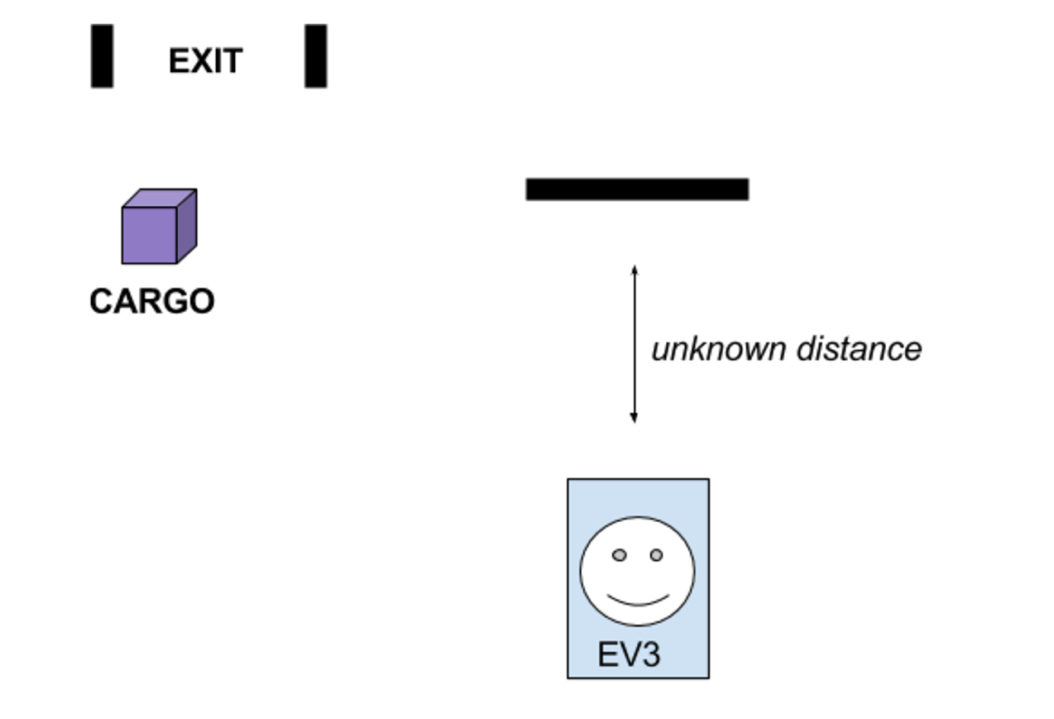 Cliff
Start
Videos: https://youtu.be/8ErF489RfhQ
Creado por Thom Gibson (ligeramente modificado por EV3Lessons)
5
© EV3Lessons.com, 2017, (Last edit: 4/07/2017)
Rúbrica de RESCATE de carga
Creado por Thom Gibson
6
© EV3Lessons.com, 2017, (Last edit: 4/07/2017)
PROYECTO SENSORIAL
Ideas
Requerimientos del proyecto
Crea un robot que utiliza cada uno de los sensores al menos una vez. (tacto, color, ultrasónico/infrarrojo)
Utilice texto en la pantalla
Utilice sonidos del brick y luces
Utilice al menos un botón del brick
Opcional: Si has aprendido a utilizar el giro sensor, agrégalo
Crea una carrera de obstáculos para su robot
Crea un juego interactivo
Video: https://youtu.be/9dEupLZSI6s
Creado por Thom Gibson (ligeramente modificado por EV3Lessons)
7
© EV3Lessons.com, 2017, (Last edit: 4/07/2017)
Rubrica PROYECTO SENSORIAL
Creado por Thom Gibson
8
© EV3Lessons.com, 2017, (Last edit: 4/07/2017)
HOJA DE REFLEXIÓN DEL PROYECTO (Para todos los proyectos)
1) ¿Cuál es la acción prevista para su robot (plan original)? ¿Cambió su plan de alguna manera? ¿Por qué o por qué no? 

2) ¿Qué desafíos has encontrado? ¿Había algo que parecía demasiado difícil de superar en el tiempo dado?

3) ¿Pasó por muchas iteraciones? (Proporcione video u otra documentación del fallo de su robot)

4) ¿Tuviste algún momento "aha"?

5) ¿En qué partes de este proyecto estás más orgulloso?

6) Incluye una captura de pantalla de tu código y un video de tu robot en acción
Creado por Thom Gibson (ligeramente modificado por EV3Lessons)
9
© EV3Lessons.com, 2017, (Last edit: 4/07/2017)
Créditos
Estos desafíos en este tutorial fueron creados por Thom Gibson (https://thomgibson.com/)
El material fue compilado y ligeramente modificado por Sanjay Seshan and Arvind Seshan
Mas lecciones disponibles en www.ev3lessons.com
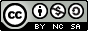 Esta obra obtiene su licencia bajo  Creative Commons Attribution-NonCommercial-ShareAlike 4.0 International License.
10
© EV3Lessons.com, 2017, (Last edit: 4/07/2017)